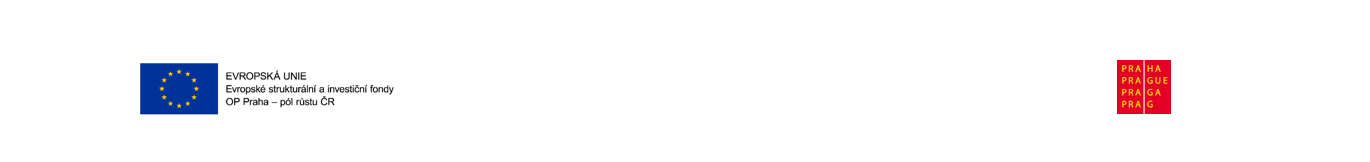 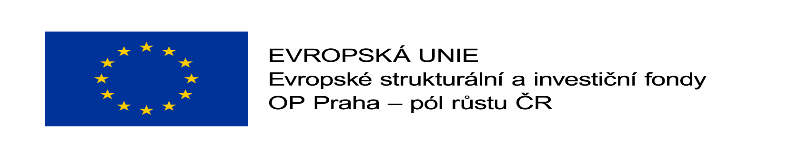 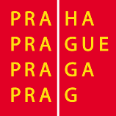 Stáž Řecko
Ludmila Zíková
Mgr. Zdenka Nováková
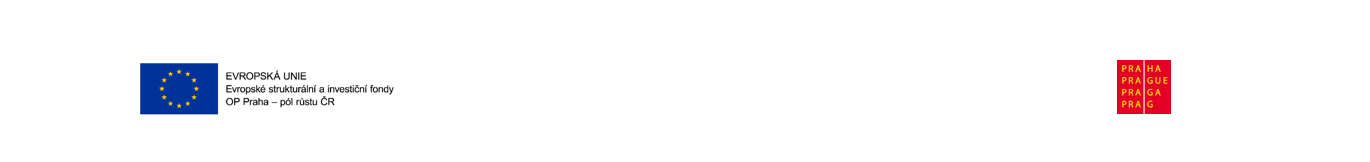 Porovnání předškolního vzdělávání v ČR a Řecku
Řecko
Povinný předškolní ročník 5-6 let
Od září 2021 povinný další  předškolní ročník 4-5 let
2 typy provozu mateřské školy: dopolední 8:30-12:15 – 1 učitel a celodenní 7:45 -16:00 – 2 učitelé
Soukromé (placené) a státní mateřské školy (zdarma)
Stravování není zajišťováno, děti si nosí jídlo z domova nebo je zajišťováno charitativními organizacemi
Školní rok začíná 11.9. a končí 21.6., děti mají vánoční a velikonoční prázdniny, školní rok je rozdělen na třetiny
ČR
Povinný předškolní ročník 5-6 let
Zpravidla celodenní vzdělávání
Soukromé (placené) a státní mateřské školy (povinný ročník zdarma)
Škola zajišťuje celodenní stravování
Školní rok začíná 1.9. a končí 30.6., děti mají podzimní, vánoční, pololetní a jarní prázdniny
Školní rok je rozdělen na 2 pololetí
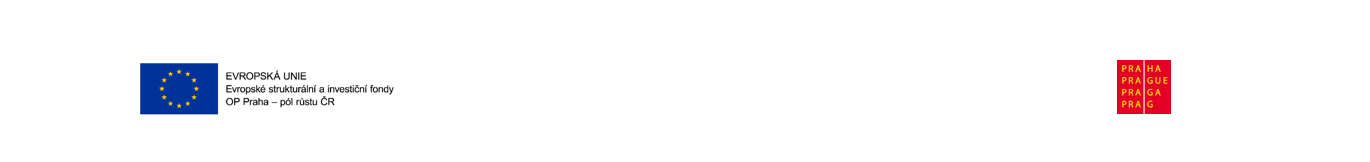 Pedagogové mají předepsané středoškolské odborné vzdělání nebo vysokoškolské – bakalářský nebo magisterský program
V případě vzdělávacích akcí učitelů má škola běžný provoz
Školy řídí Ministerstvo školství
Školy si vytvářejí vlastní Školní vzdělávací program podle Rámcového vzdělávacího programu – MŠMT
Vzdělávací cíle jsou velmi podobné: rozvíjení dítěte, jeho učení a poznání, osvojení základů hodnot, na nichž je založena naše společnost, získání osobní samostatnosti a schopnosti projevovat se jako samostatná osobnost působící na své okolí
Pedagogové mají povinné vysokoškolské vzdělání
V případě školení učitelů (až 6 dní) je vzdělávání přerušeno
Školy jsou řízeny Ministerstvem školství a náboženských záležitostí
Školy pracují podle schváleného vzdělávacího programu – vytváří Národní institut
Vzdělávací cíle: Rozvoj kognitivních schopností, Rozvoj sociálních dovedností, Rozvoj komunikačních dovedností, Rozvoj kreativity, Základy chápání matematických pojmů, symbolů, Výtvarná výchova, Spolupráce
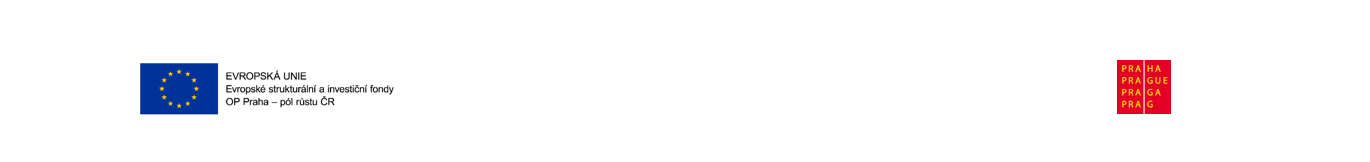 Školy jsou kontrolovány zřizovatelem, Českou školní inspekcí i dalšími orgány.
Pedagogové jsou placeni podle kvalifikace, náplně práce a odpracovaných let
Pro děti s OMJ je možné zajistit pomoc asistenta pedagoga 
Děti s OMJ mají zpravidla odklad školní docházky
Děti se zapisují do škol podle spádovosti, ale někdy si mohou rodiče i vybrat
Školy jsou autonomní, není zaveden kontrolní orgán
Pedagogové jsou placeni státem podle daných tabulek (1000-1100 Euro)
Pro děti s OMJ je možné zajistit pomoc asistenta pedagoga 
OMJ není důvod pro udělení odkladu školní docházky
Děti se striktně zapisují do škol podle spádovosti
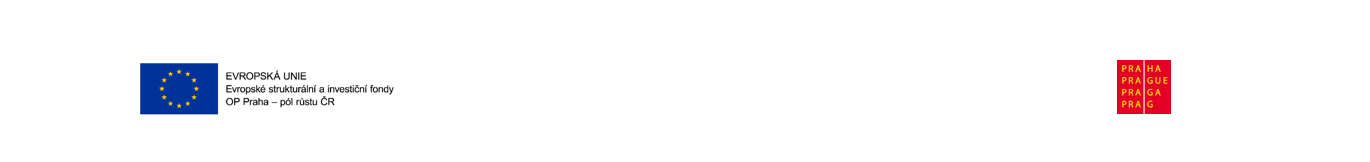 Vysoká autonomie ředitelů při výběru pedagogů, ředitel uzavírá a ukončuje PP v mezích Zákoníku práce. Většina učitelů má smlouvu na dobu neurčitou
Služby pedagogů se v mateřských  školách zpravidla spravedlivě  střídají
Ředitel nerozhoduje o tom, kterého pedagoga bude mít ve škole. Velké množství učitelů nemá stálou smlouvu a je zaměstnáno pouze na jeden rok. Každý rok si musí podat žádost o přijetí na Ministerstvo školství. O přijetí se rozhoduje na základě bodového systému – vzdělání, odpracované roky, rodinný stav, počet dětí
Služby pedagogů se střídají po roce
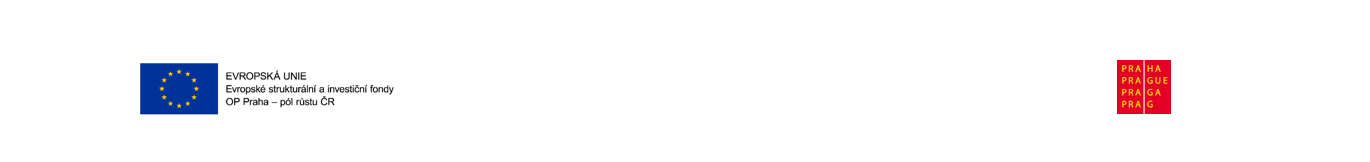 31.Mateřská škola: https://blogs.sch.gr/31nipath/author/31nipath/
Škola umístěna v centru Athén, funguje jen dopoledne
Pracuje zde 1 učitelka, která je zároveň ředitelka
Počet tříd: 1 třída, celkem 18 dětí
Všechny děti jsou s OMJ (neznají řečtinu)
Zpočátku roku se učitelka maximálně věnuje rozvoji řecké slovní zásoby u dětí s jiným mateřským jazykem
Většina dětí je zde ze sociálně slabých poměrů, jídlo dováží charitativní organizace
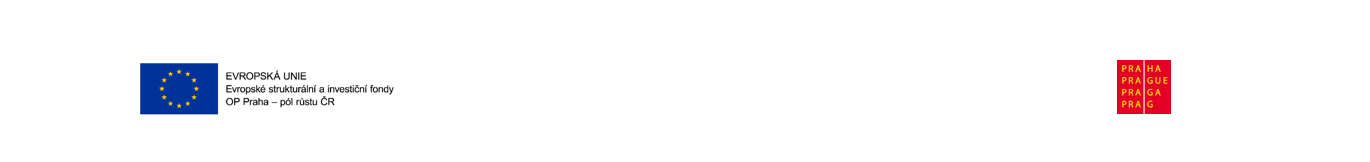 Národnosti dětí: Polsko, Sýrie, Bangladéš, Irák, Rumunsko, Gruzie, Albánie, Bulharsko, Moldávie
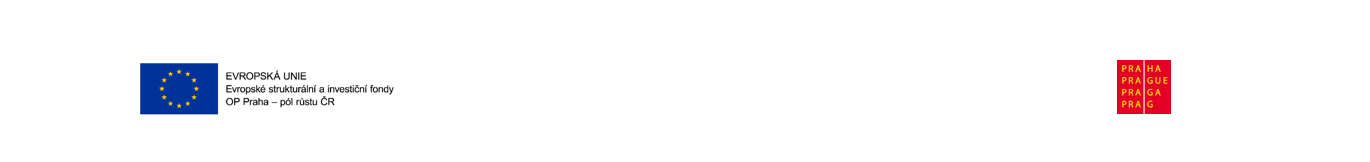 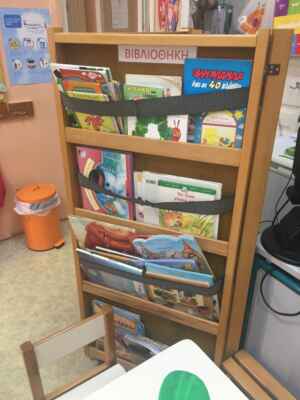 Třída je rozdělená na hrací koutky. Děti hojně využívají společenské hry k rozvoji řeči
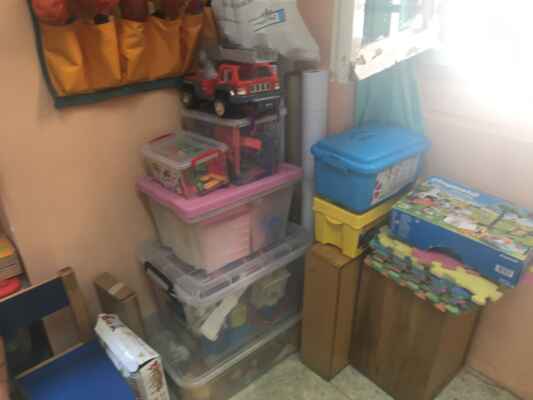 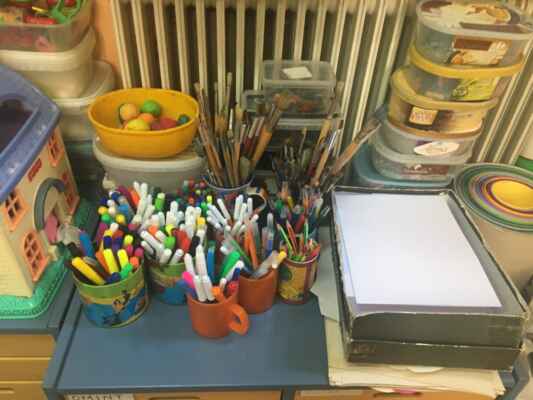 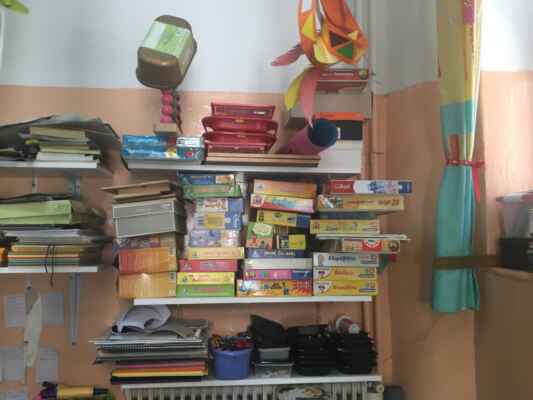 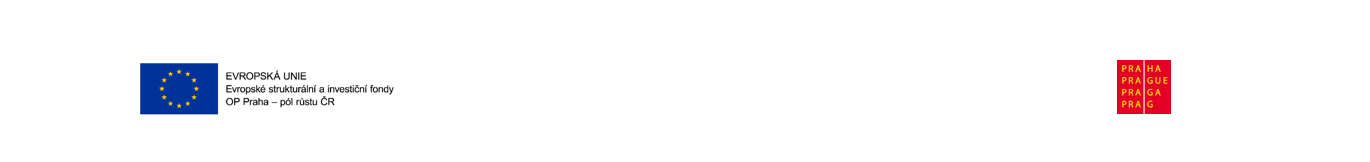 Každé ráno se děti shromáždí u nástěnky a řeší den v týdnu, měsíc, roční období i kalendář počasí
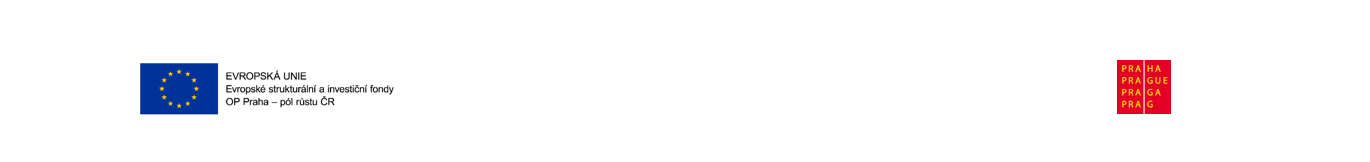 Až děti zvládnou porozumění řeči, tak paní učitelka preferuje Freinetovu metodu (https://cs.wikipedia.org/wiki/Freinetovsk%C3%A1_%C5%A1kola
Hlavní principy:Třída je mnohostranně rozčleněný pracovní prostor pro získávání zkušeností (pracovní ateliéry)
Individuální týdenní pracovní plán žáka, který projednává žák na začátku týdne s učitelem
Pracovní knihovna obsahuje informativní sešity, které podněcují k dalšímu bádání včetně audiovizuálních materiálů
Nástěnka pro zveřejňování kritik, pochval, přání a pracovních výsledků žáků
Děti se volně vyjadřují
Rozvrh hodin je nutný, ale nemá pevné hranice
Klade se důraz na individuální práci žáků
Využívají se volné texty, které se čtou 1× týdně
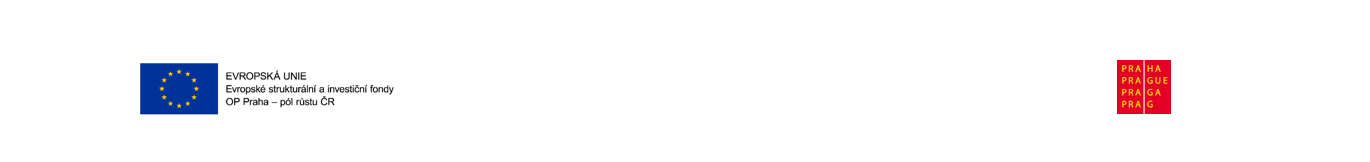 Paní učitelka se maximálně věnuje výtvarným a pracovním aktivitám, třída je vyzdobena dětskými pracemi, výstupy z projektů
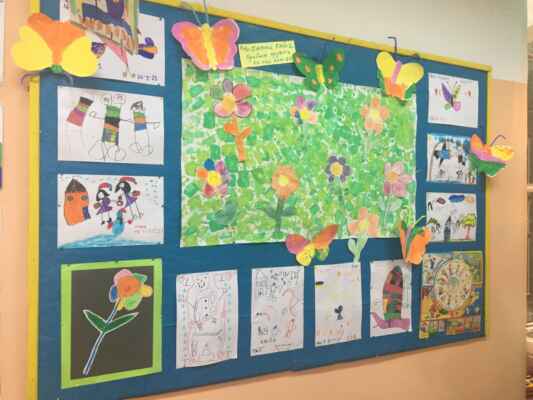 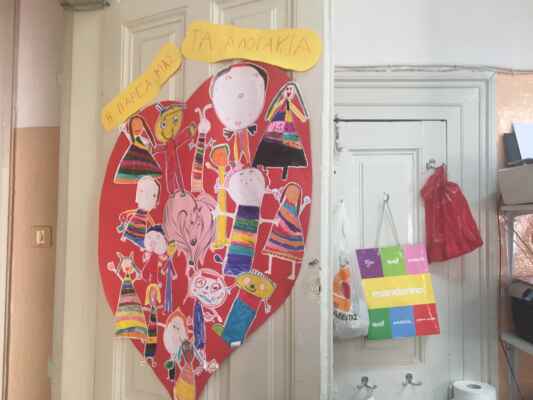 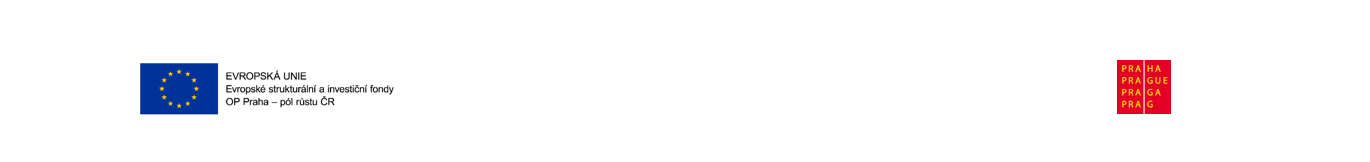 Paní učitelka zakládá dětem portfolio z pracovních listů, výkresů. Děti mají privátní zásuvku na své výtvory. Paní učitelka slovně popisuje , co dítě vytvořilo
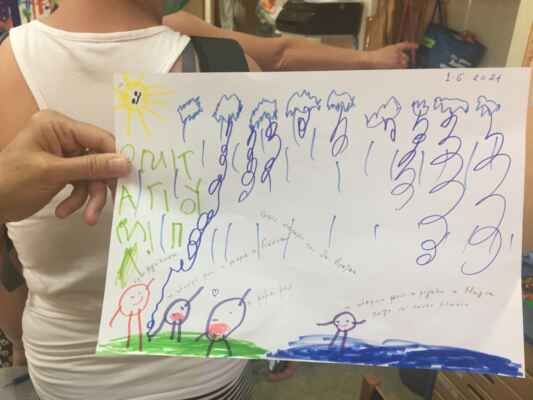 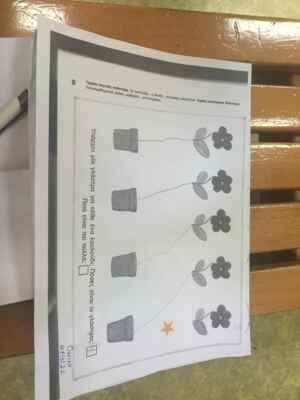 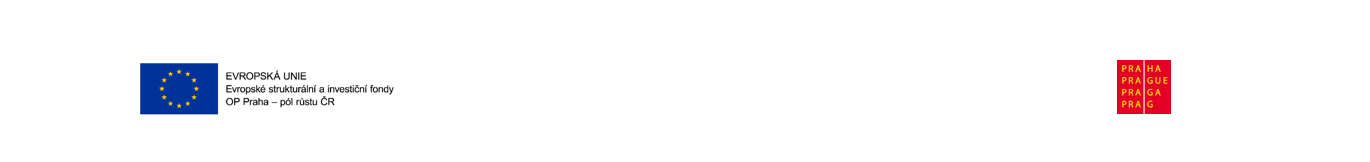 Školní dvorek slouží k aktivitám o přestávce, jsou tu nakreslené obrazce, bezpečnost dětí je zajištěna molitanovými chrániči
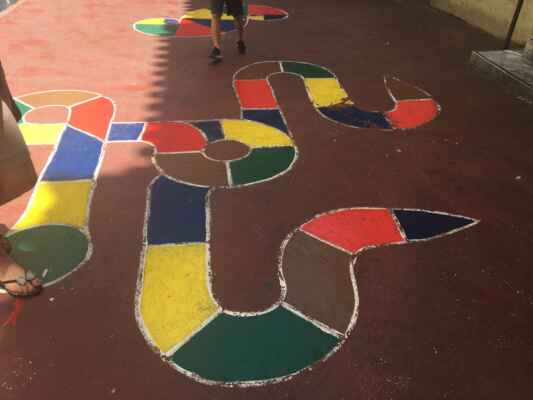 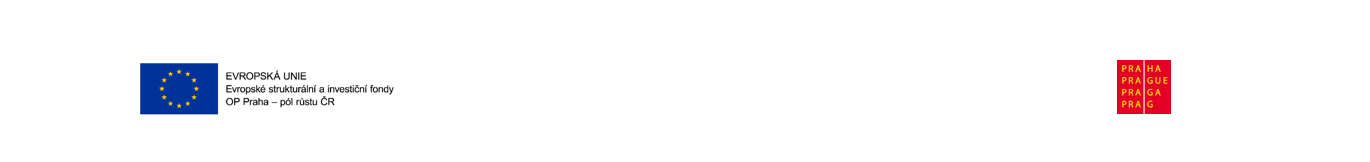 35. Mateřská škola https://blogs.sch.gr/35nipath/
Jednotřídní mateřská škola s celodenním provozem, dopoledne zde pracuje paní ředitelka, odpoledne učitelka 
Škola je v centru Athén
Počet dětí celkem 25, z toho pouze 3 děti ovládající řečtinu, ostatní OMJ
Národnosti: Alžírsko, Nigérie, Rumunsko, Gruzie, Moldávie, Indie, Ukrajina…
Do konce ledna je hlavním cílem rozvoj slovní zásoby dětí a porozumění řeckému jazyku
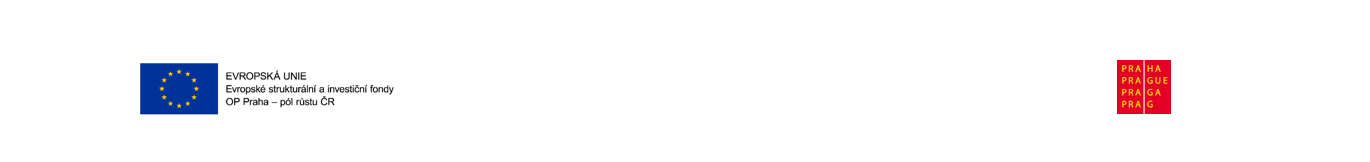 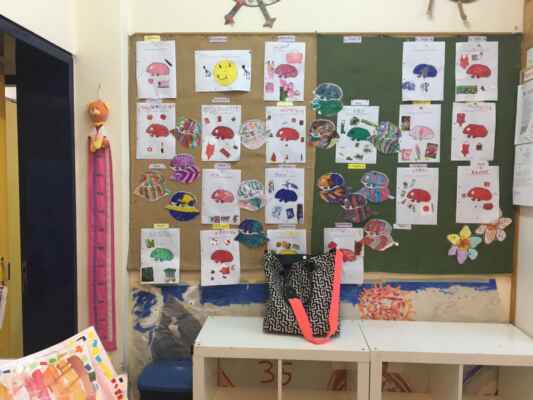 Třída školky je vybavena hracími koutky, nechybí prostor pro výtvarku, hudební činnosti a je tu samozřejmě knihovnička
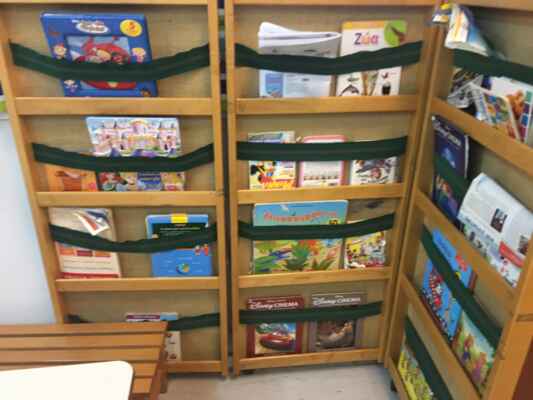 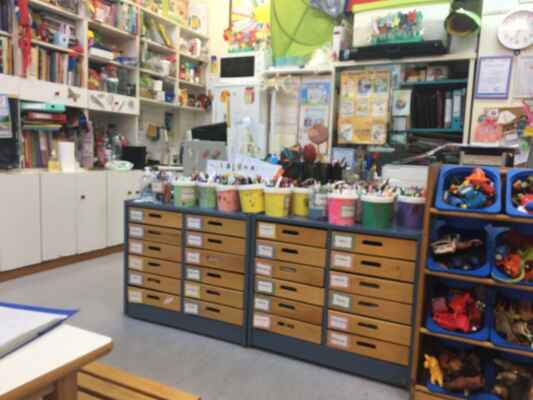 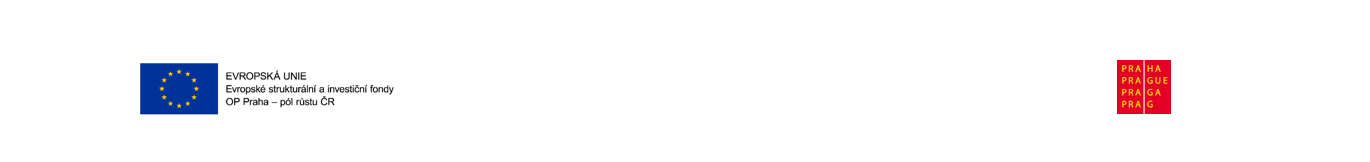 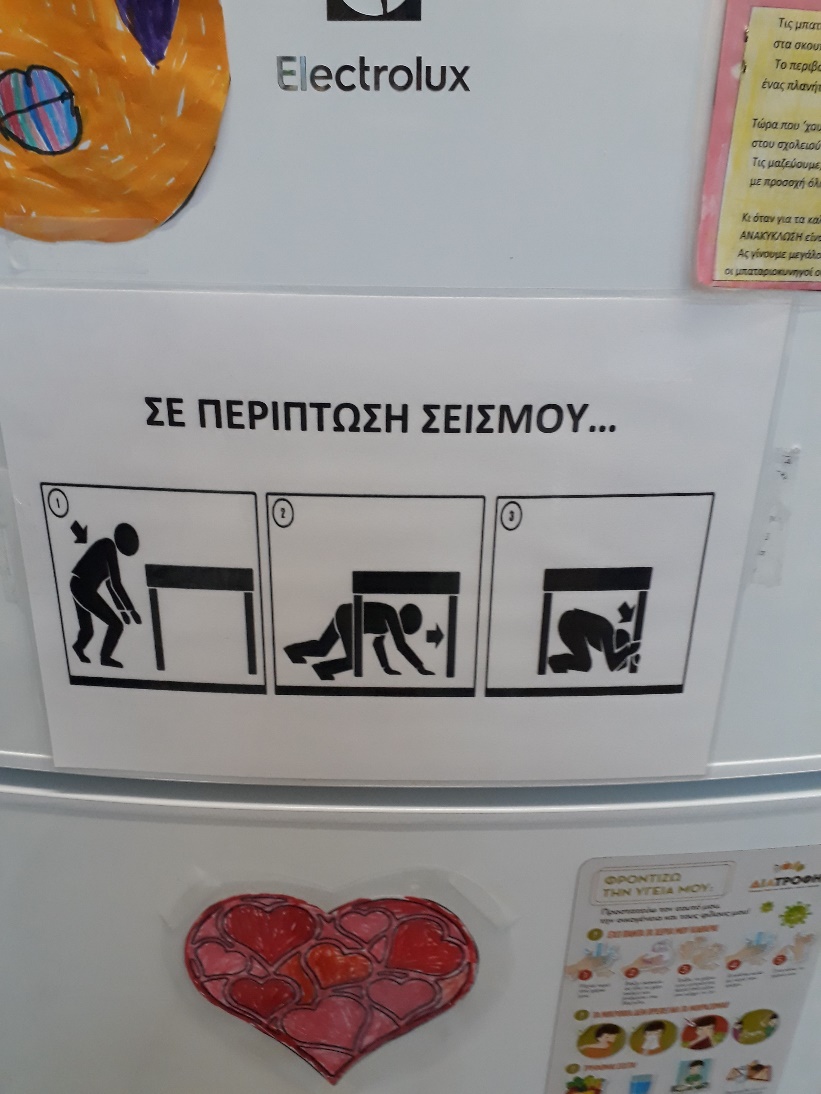 Pro děti s OMJ jsou zde k dispozici piktogramy s činnostmi ve třídě i pro případ zemětřesení
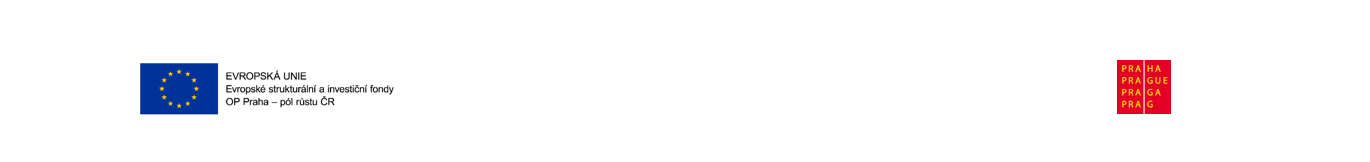 Piktogramy jsou i vedle vchodových dveří. Provází děti pravidly slušného chování
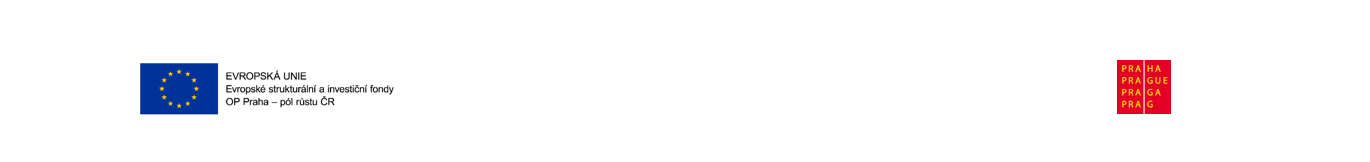 V této školce děti pracují i s interaktivní tabulí a mohou využívat i PC
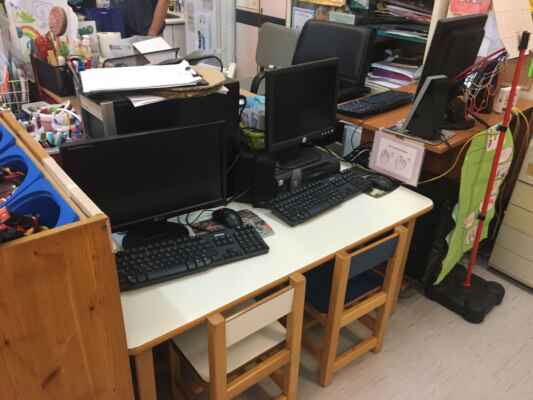 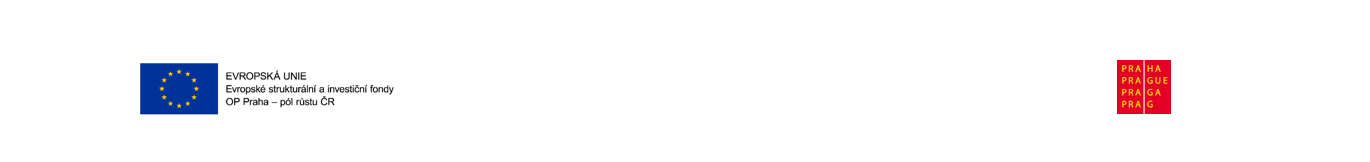 Třída školky má vhodnou ergonomickou velikost hygienického zázemí
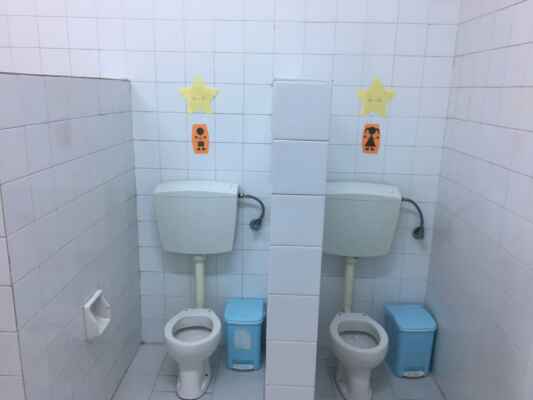 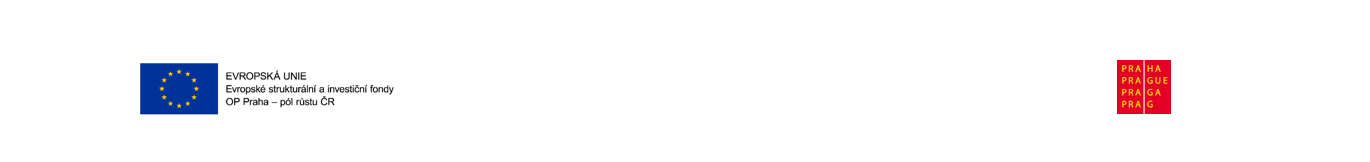 Pro pobyt venku je u třídy dvorek, na kterém se děti střídají o přestávkách s dětmi ze základní školy
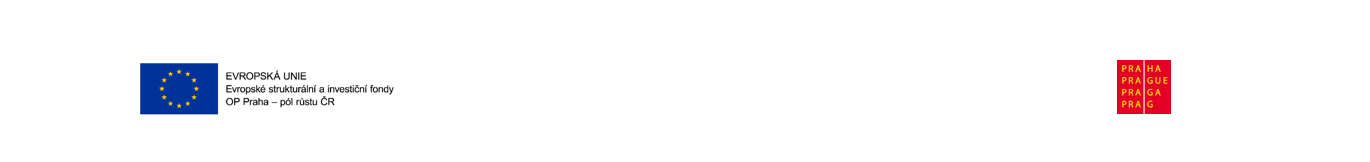 Stejně jako v první školce se děti každý den věnují kalendáři a počasí
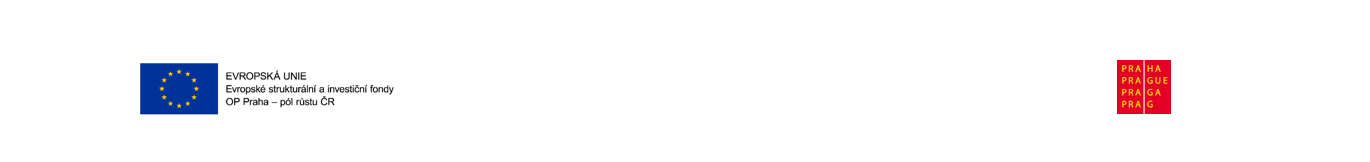 Protože řada dětí jsou děti uprchlíků, paní učitelka vytvořila projekt, kde se děti výtvarně vyjádřily, co by si přály a co ne (rozbombardované domy děti přeškrtly, pluly lodí do bezpečí, kde je mír, smích a pohoda)
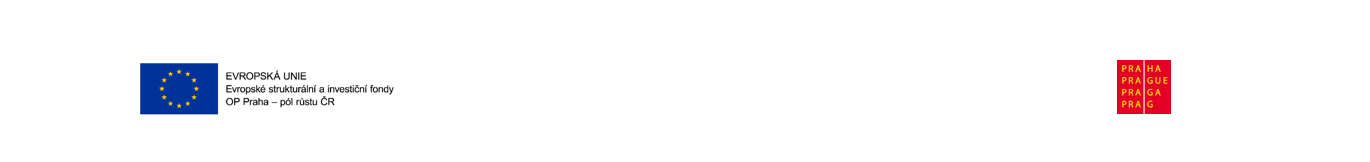 Paní ředitelka se zaměřuje na projektovou výuku, zaujaly nás vytvořené lapače snů.. Paní učitelka poskytla odkaz na svůj článek o projektu
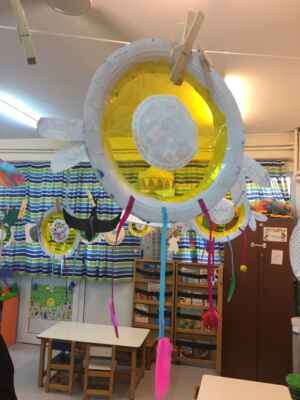 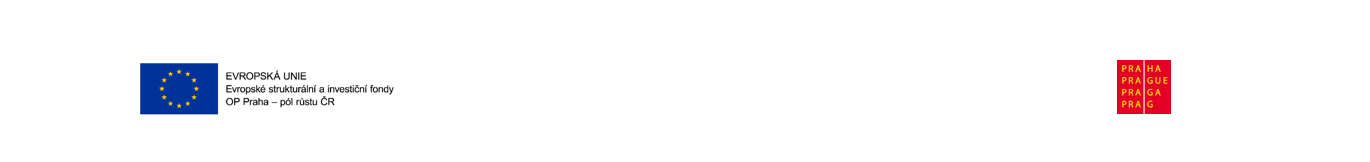 Dalším projektem byly pohádky ze zemí, odkud přišly děti. Velmi nás zaujala interaktivní mapa ukolébavek z různých zemí.

https://content.4all.e-me.edu.gr/wp-admin/admin-ajax.php?action=h5p_embed&id=21997
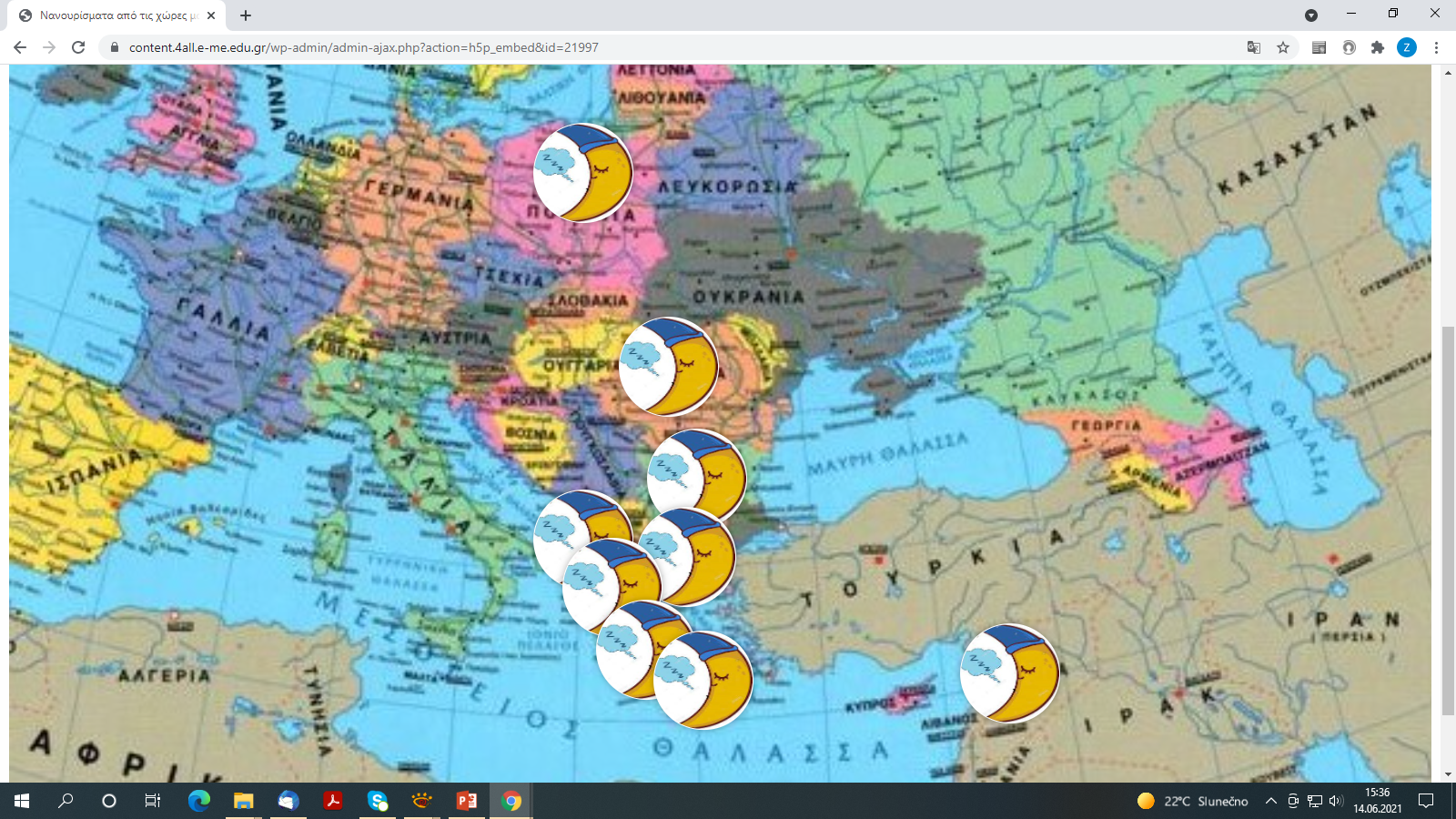 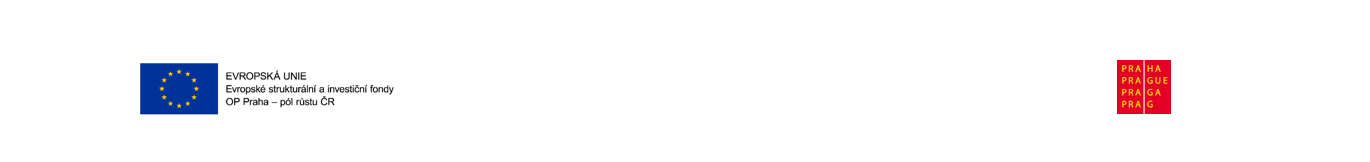 Dalším projekt byl o dopravě, děti si z krabic vyráběly auta a mohly si s nimi hrát i na dvorku. S papírovými auty procestovaly všechny země, odkud děti přišly. Děti pracovaly s robotem, učily se zároveň i programovat
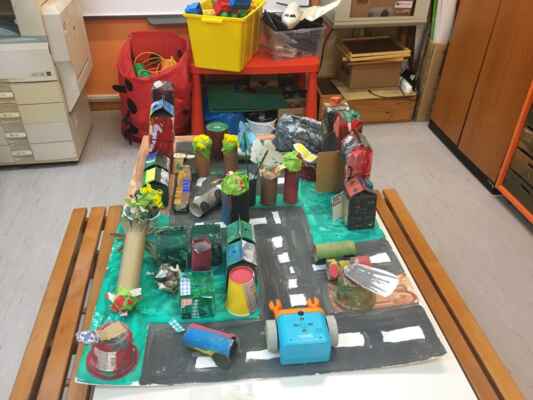 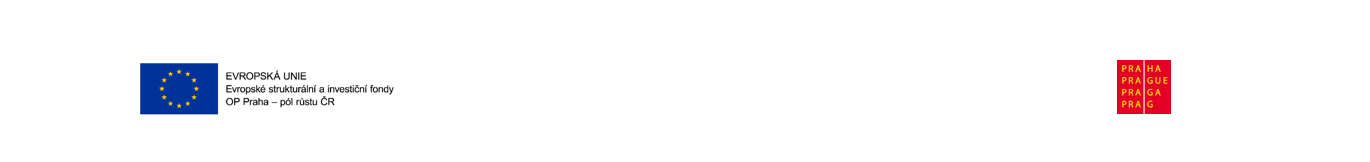 Projekt národních pohádek z různých zemí děti taky velmi bavil. Samy si pohádky ilustrovaly, do projektu byli zapojeni i rodiče.
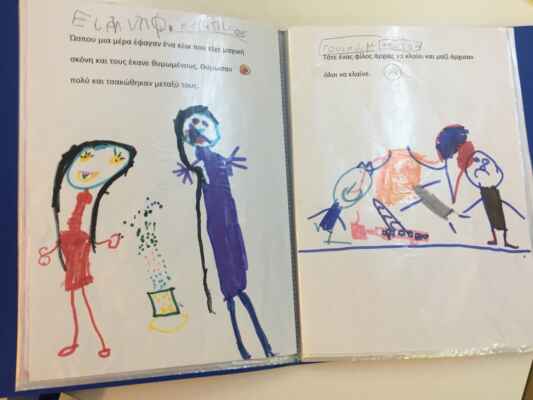 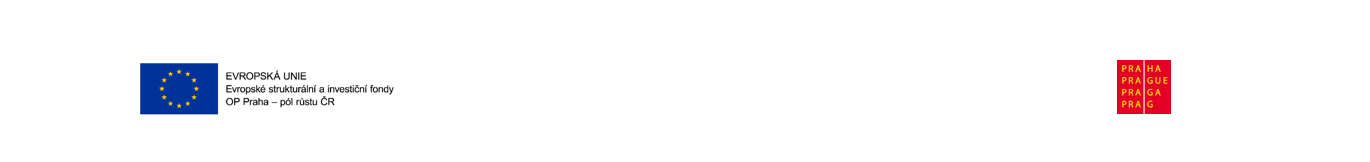 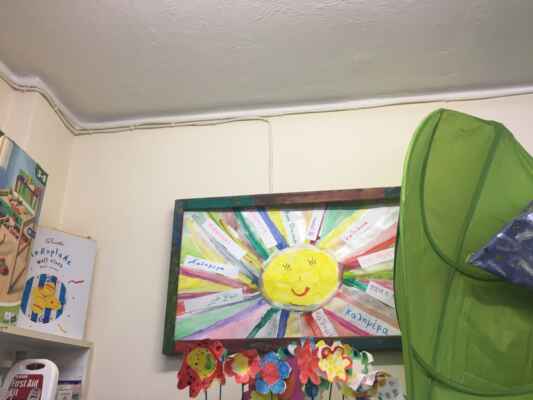 Děti s učitelkou systematicky pracují, plní úkoly pracovních listů. Učitelka podporuje národnostní identitu dětí, např. pozdravy v různých jazycích, mapky zemí, odkud děti pocházejí…
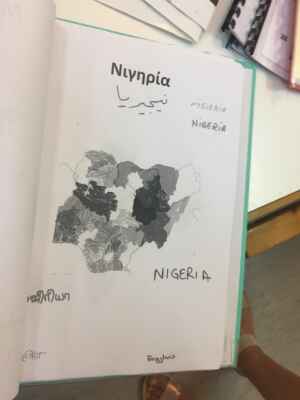 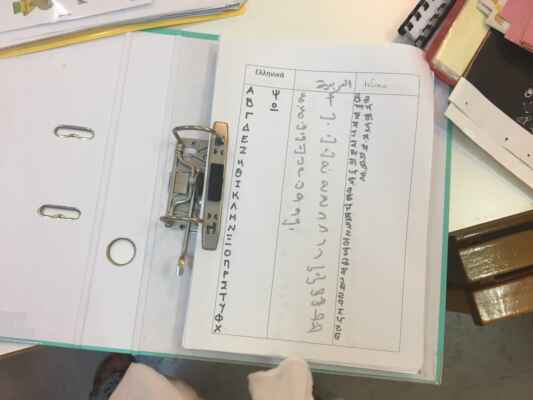 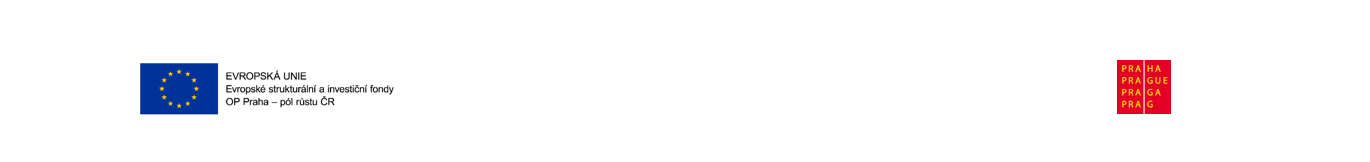 Zaujal nás projekt služeb dětí na celý týden, tyto aktivity se u nás dělaly v minulosti. Taky se setkávají s podporou a využívají se.
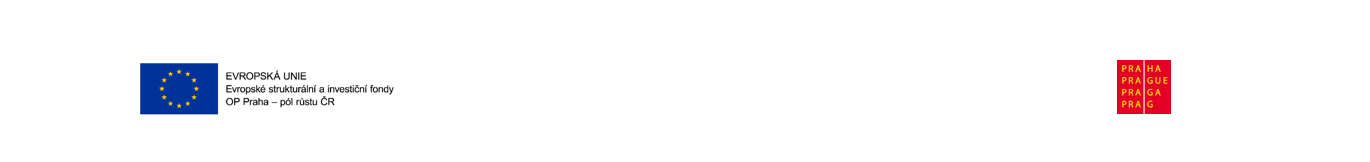 Co můžeme ve své škole využít:
Ve své práci se podle řeckého vzoru více zaměříme na podporu a seznamování všech dětí s národnostmi dětí s OMJ, jejich tradicemi, po vzoru řecké školky v této oblasti budeme více spolupracovat s rodiči dětí s OMJ, podporovat jejich identitu prostřednictvím projektů 
Zároveň budeme více využívat piktogramů s denním režimem, pravidly ve třídě
Prostudujeme si podrobně Freinetovu metodu a postupně její prvky budeme zařazovat do své práce
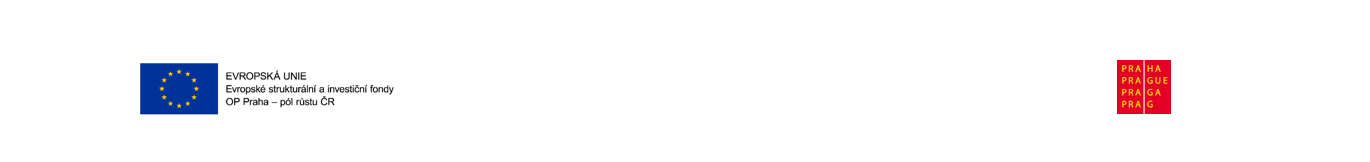 Děkujeme za pozornost